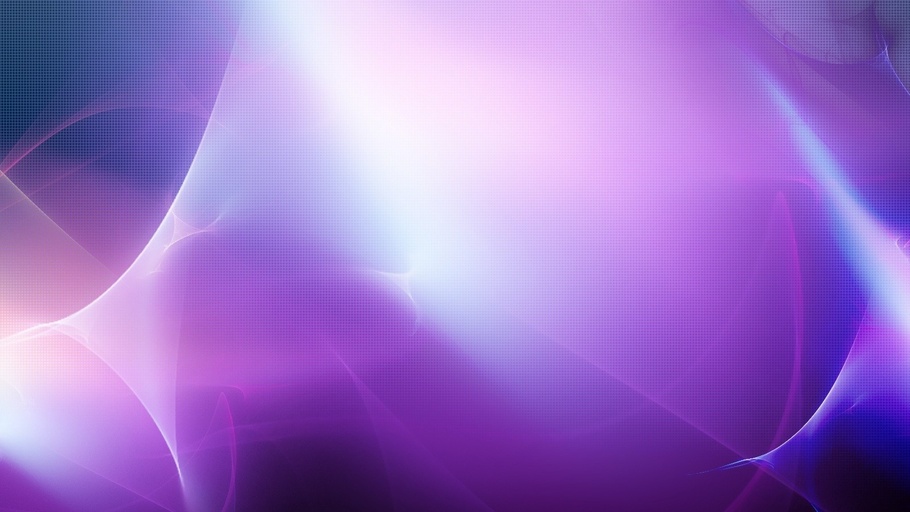 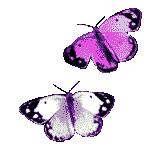 Консультация
«Через музыку к здоровью»
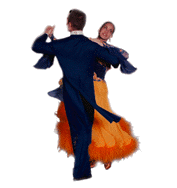 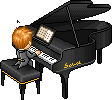 Кулясова Жанна Борисовна

2014 год
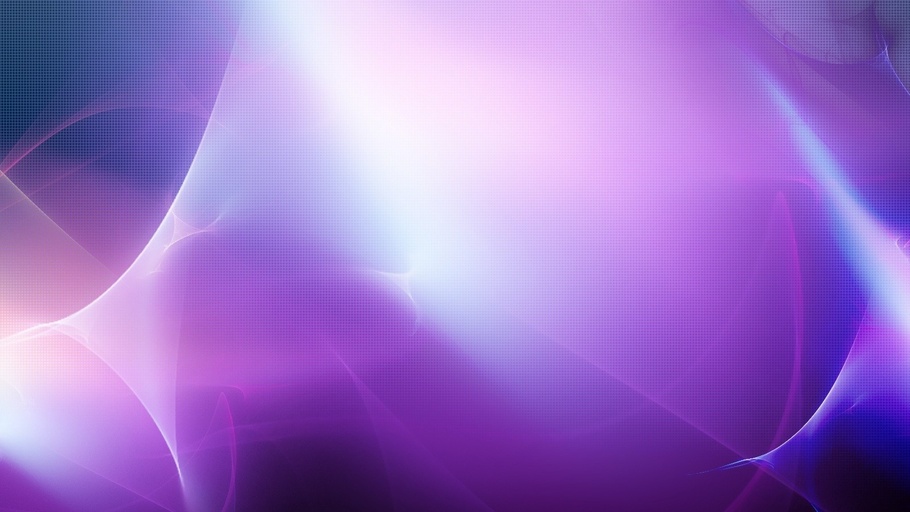 «Музыка — это универсальная форма искусства, присущая культуре любой нации».
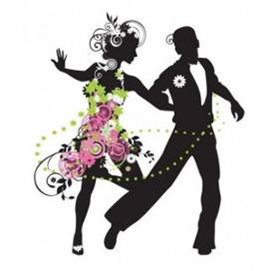 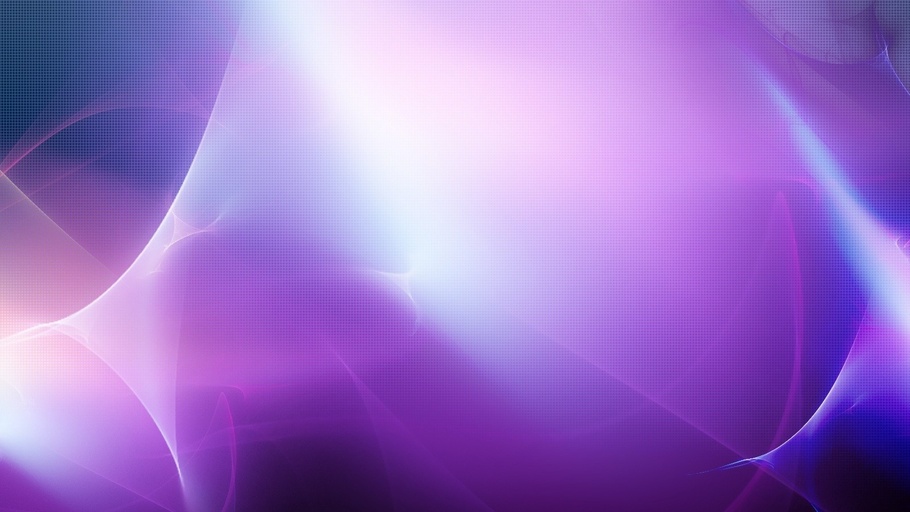 Влияние музыки на психику!
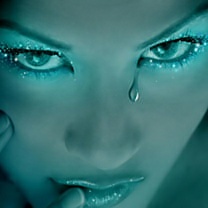 Музыка оказывает на нас огромное влияние, действуя на психику, эмоции, душу и тело. Звуки определённой тональности могут приводить человека в различные состояния, возбуждение, радость, грусть, и даже панический страх.
     Музыка влияет на наше настроение, но не только. С её помощью можно даже исцелять людей или помогать им справляться с их недугами!
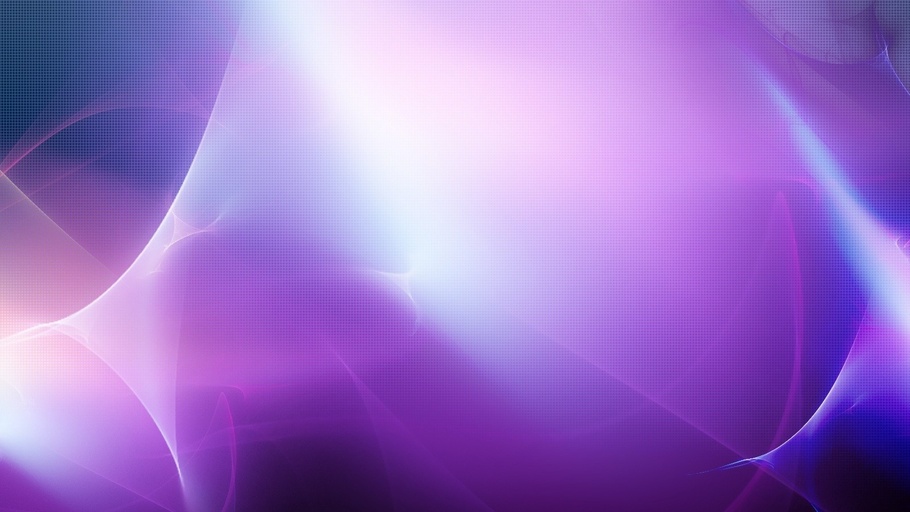 Влияние быстрой и громкой музыки!
Деятельность нашего организма напрямую зависит от гормонов. Они активизируют деятельность различных органов, благодаря чему изменяется наше физическое и эмоциональное состояние. При прослушивании различной музыки мозг подаёт сигналы организму производить те или иные гормоны. Быстрая и громкая музыка поднимает уровень кортизола, отчего человек становится более возбуждённым, раздражённым.
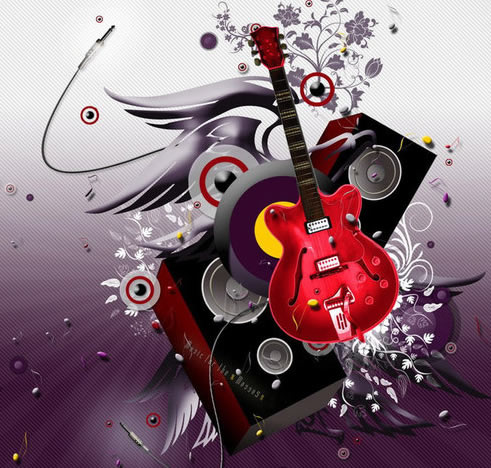 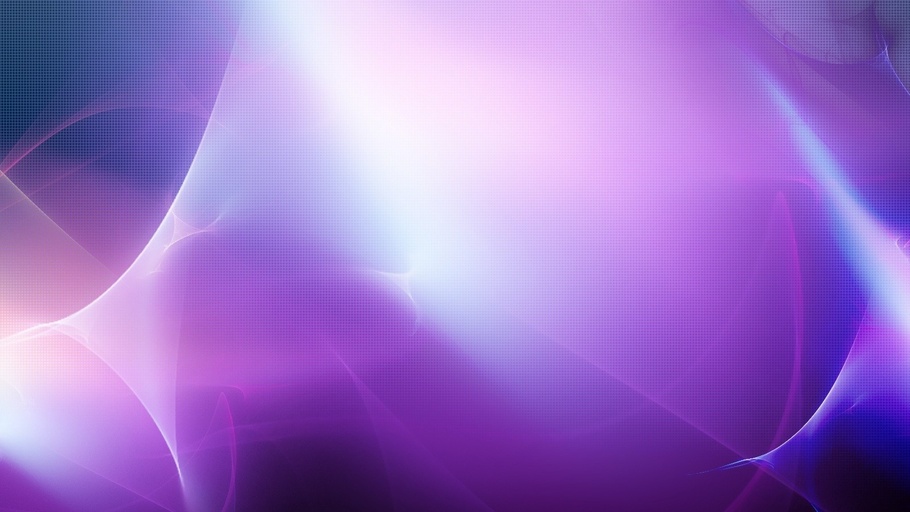 Влияние медленной и спокойной музыки!
Прослушивание медленной и спокойной музыки действует совершенно иначе. Уровень кортизола и адреналин снижается, работа всех органов нормализуется, организм начинает мобилизовать свои внутренние ресурсы. С помощью такой музыки можно бороться со стрессами и депрессиями, а отсутствие стресса гораздо быстрее приведёт к выздоровлению!
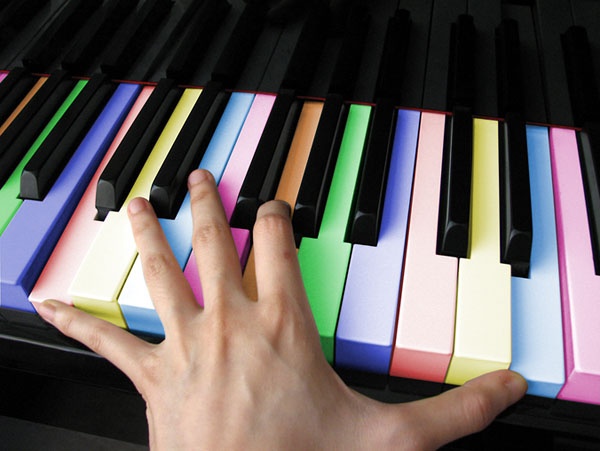 Дофамин — гормон удовольствия Эндорфины — гормоны удовлетворения и счастья
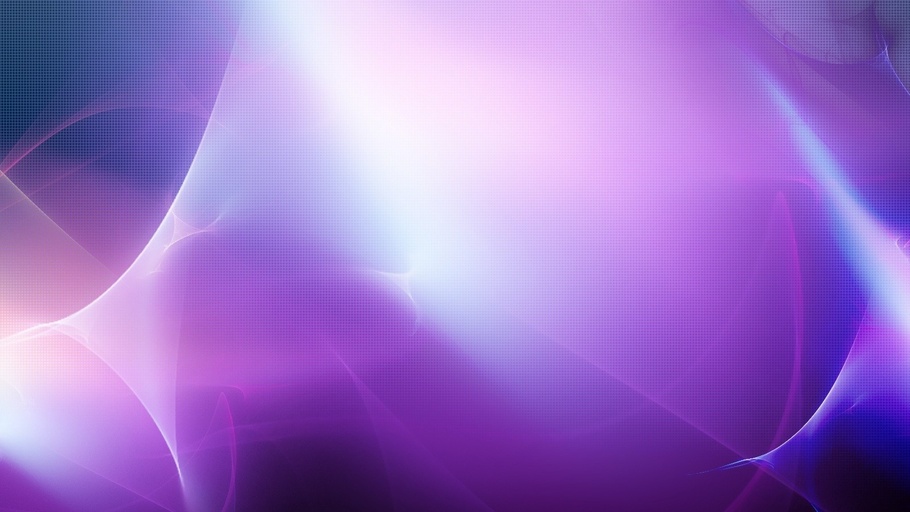 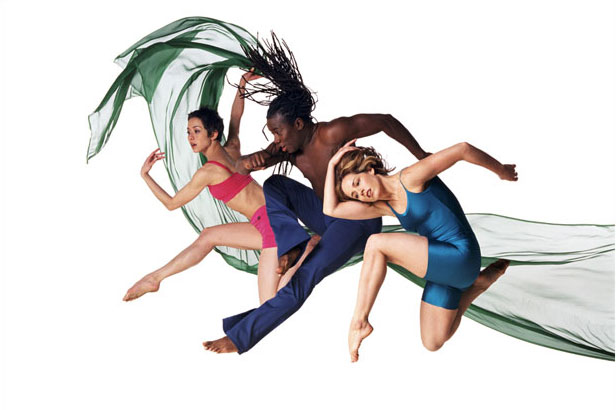 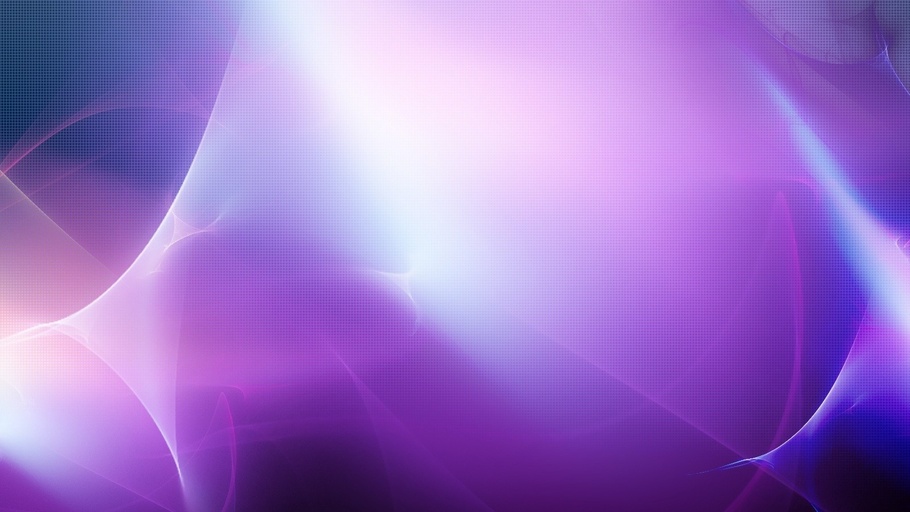 Использование классической музыки в  лечении
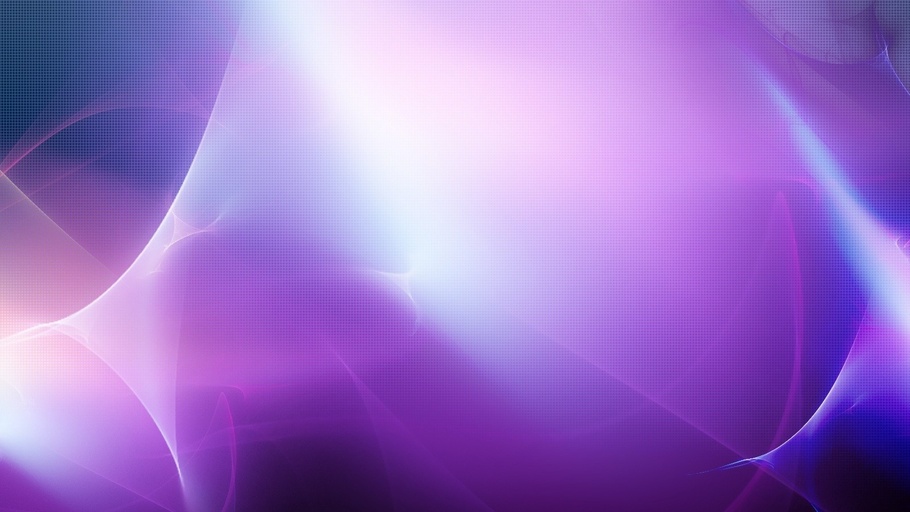 От мигрени и головной боли:Моцарт «Дон Жуан» и «Симфония № 40», Лист «Венгерская рапсодия», Гершвин «Американец в Париже», Бетховен «Фиделио», Хачатурян «Сюита Маскарад», Мендельсон «Весенняя песня», Дворжак «Юморески».
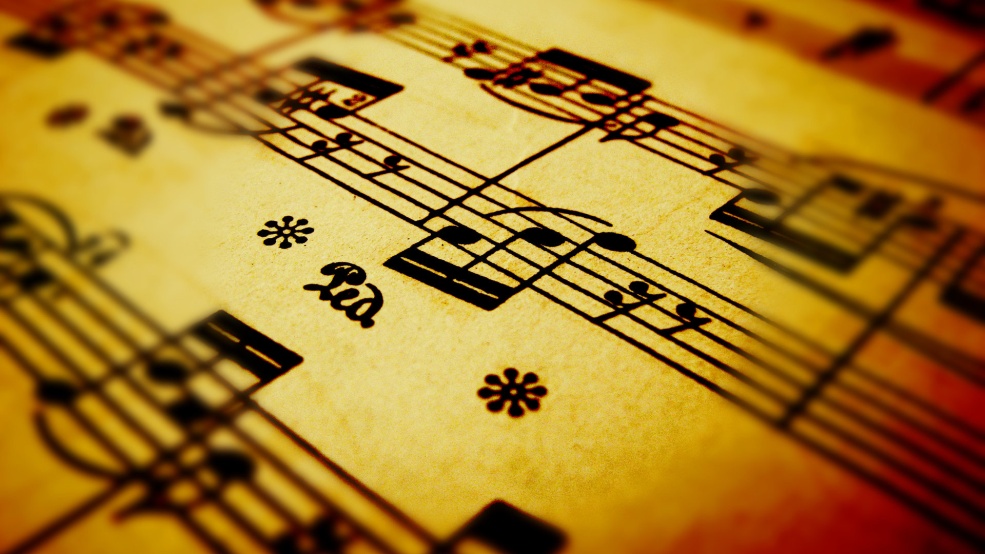 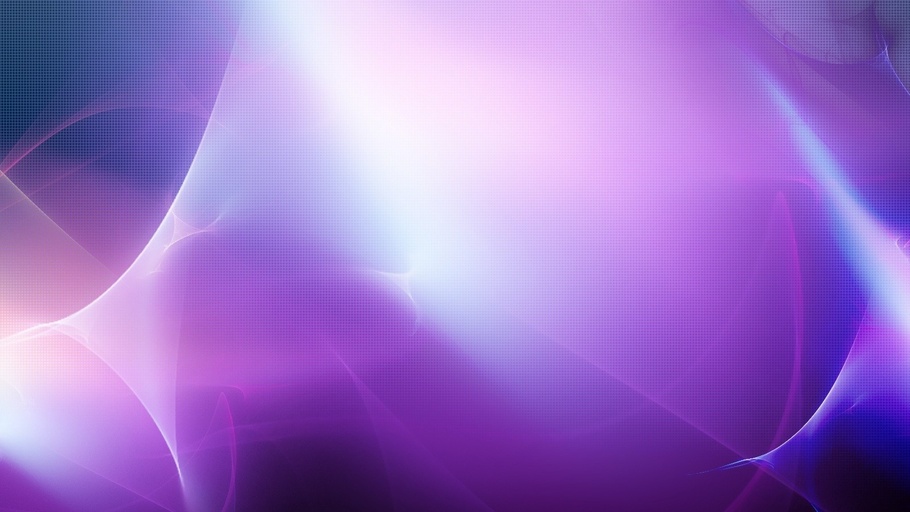 Нормализует кровяное давление и сердечную деятельность “Свадебный марш Мендельсона”
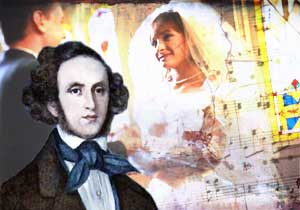 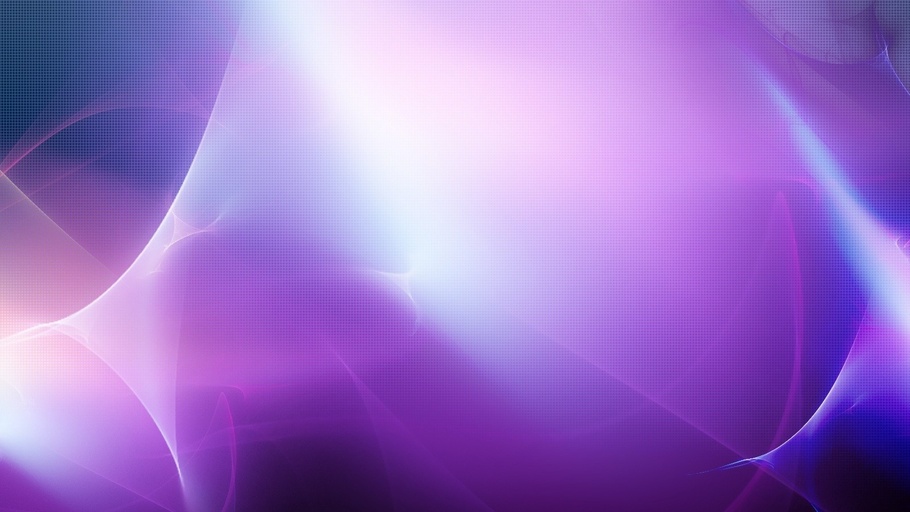 От бессоницы:Сибелиус «Грустный вальс», Шуман«Грезы», Массне «Медитация», Родриго «Адажио», Мендельсон «Песни без слов», Глюк «Мелодия», пьесы Чайковского.
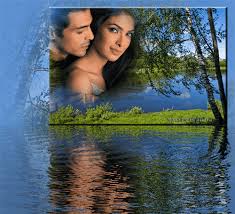 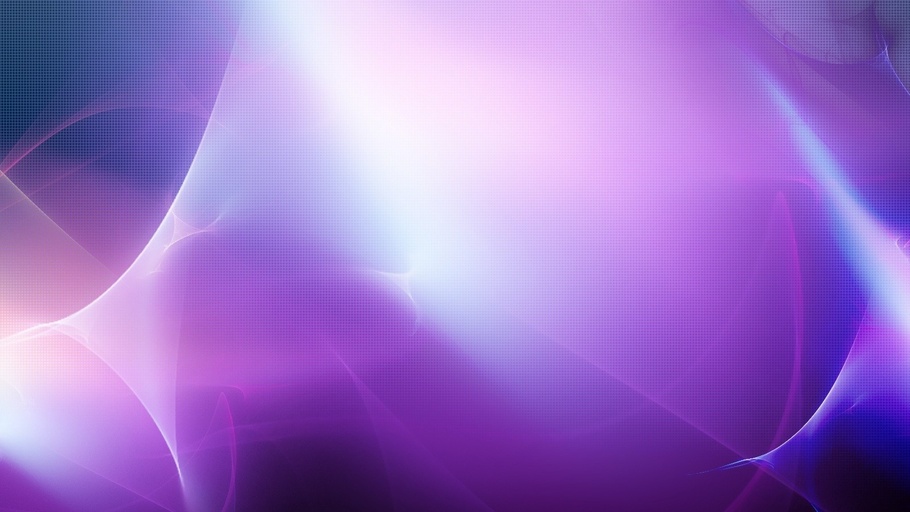 Для лечения гипертонии:Бах «Концерт ре-минор» для скрипки, Шопен «Ноктюрн ре-минор», Барток «Соната для фортепиано», Брукнер «Месса ля-минор».
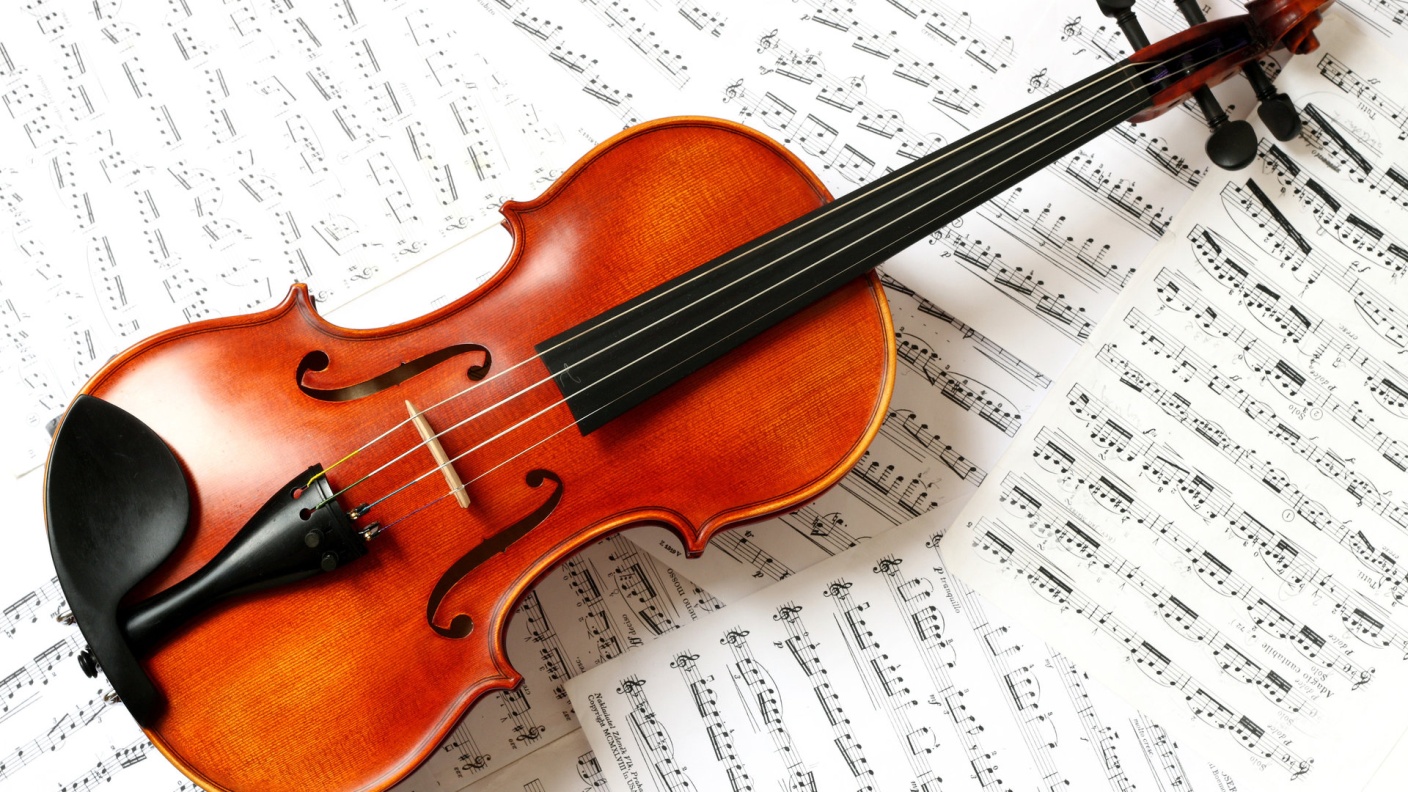 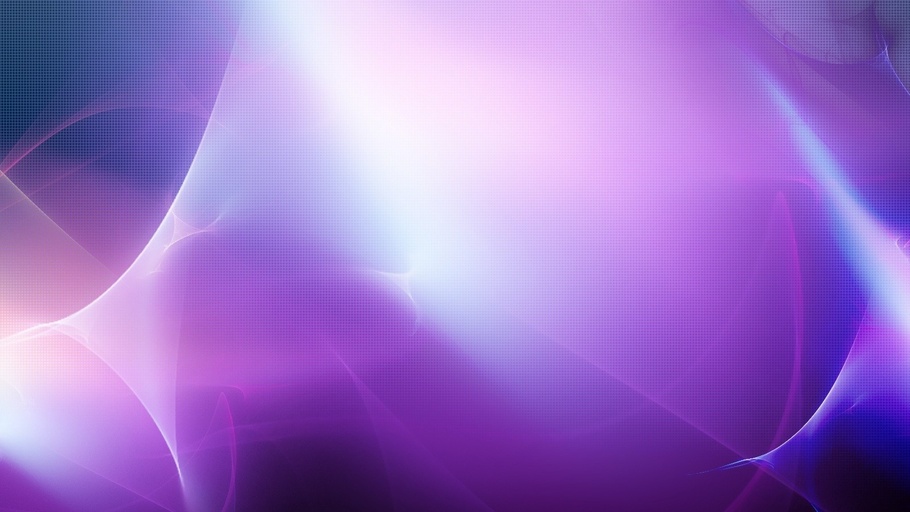 Полонез Огинского снимает головную боль и невроз
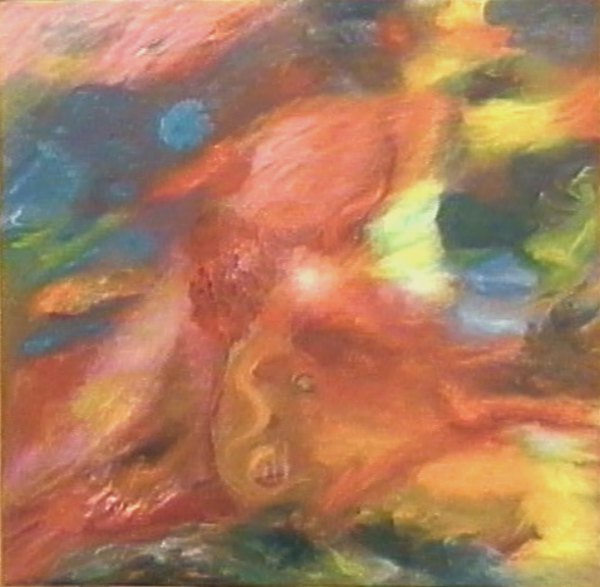 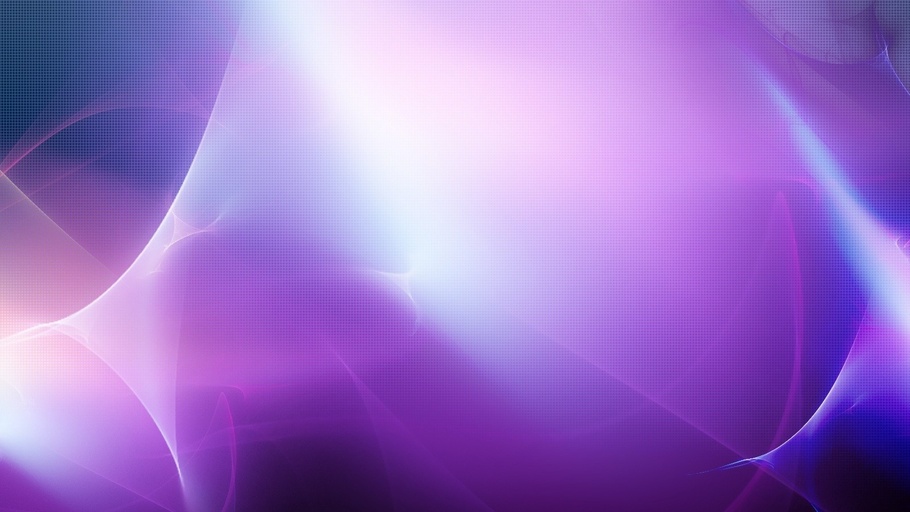 Популярная музыка песен и рок-н-ролл способны поднять настроение, нормализовать артериальное давление.Легкая инструментальная музыка снимет головную боль, усталость и даст чувство спокойствия, поспособствует нормальному и романтическому сексу.Джазовая музыка  избавит от депрессии.Тяжелый рок и хеви-метал, наоборот, возможно введет в ступор и вызовет агрессию.
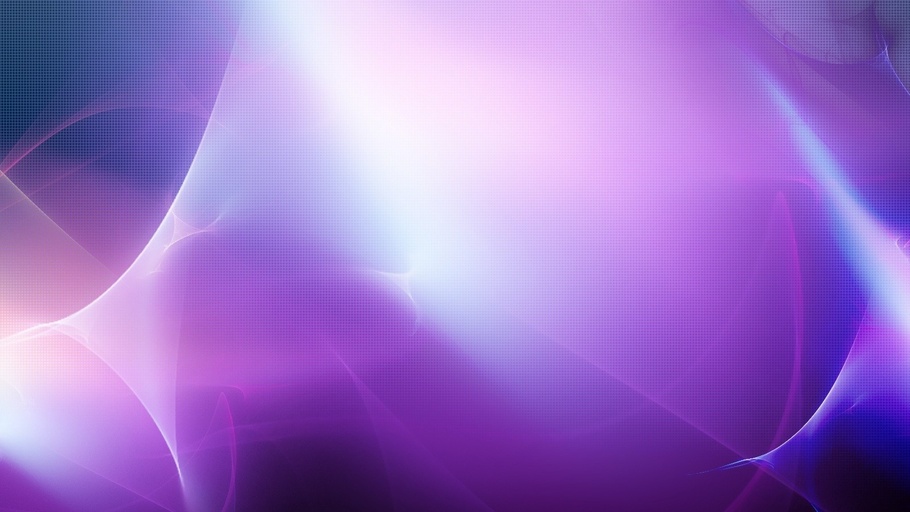 Влияние музыки на развитие плода
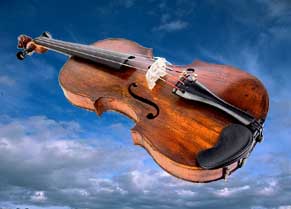 Исследования врачей доказали, что уже на пятом месяце беременности ребенок слышит и различает звуки. Он может реагировать на громкость и ритм мелодии. Она может ему нравиться или нет.
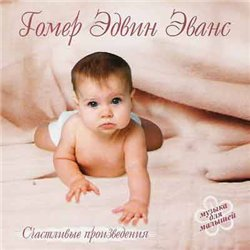 Дети матерей, которые на двадцать восьмой - тридцать шестой неделях беременности слушали музыку, быстрее других начинают реагировать на звуки, узнавать мелодии. У них лучше развита память. 
Также доказано, что малыши узнают, активнее реагируют и предпочитают ту музыку, которую они "слышали" до рождения, будучи в утробе матери.
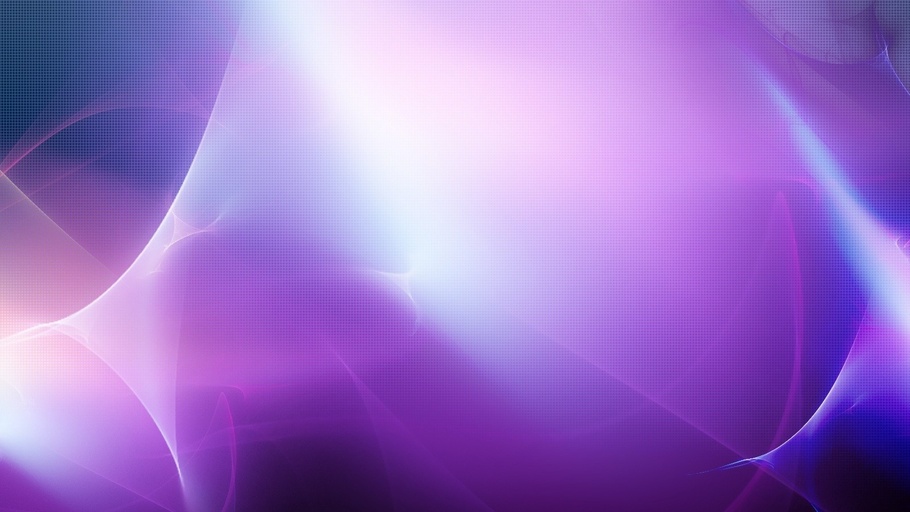 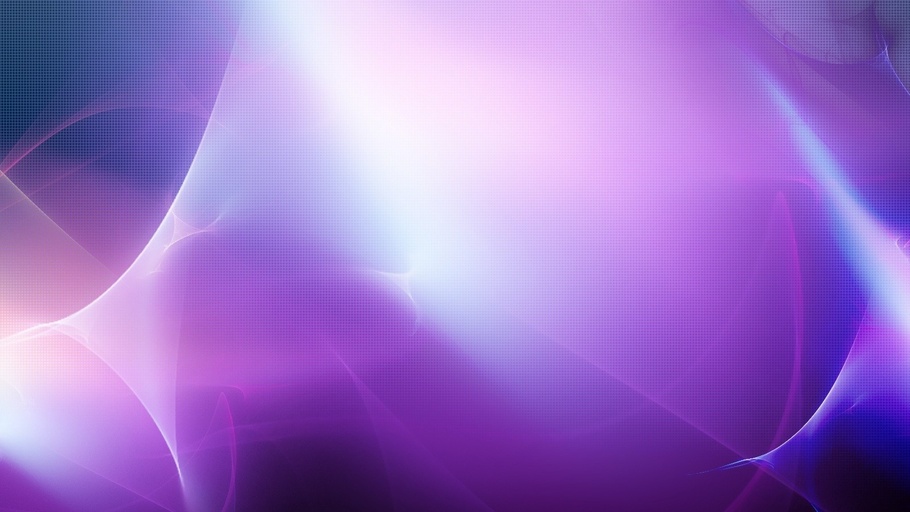 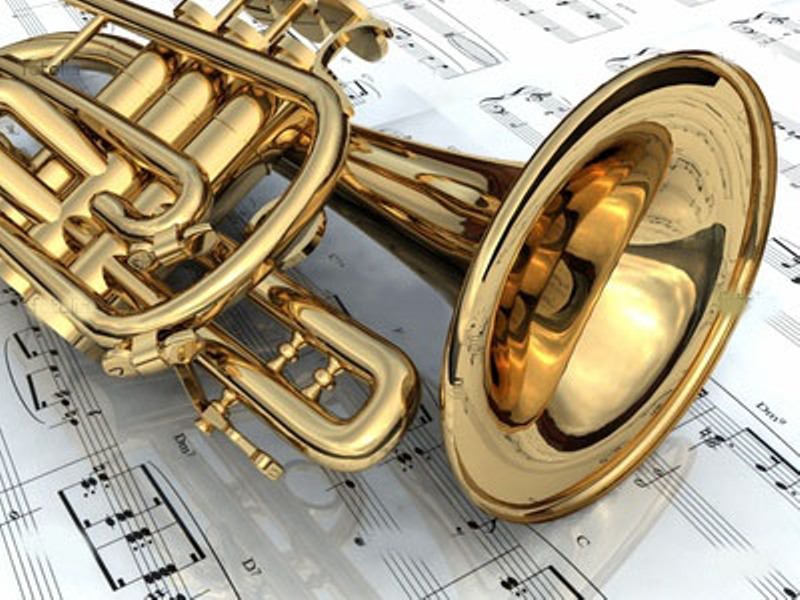 Духовые инструменты
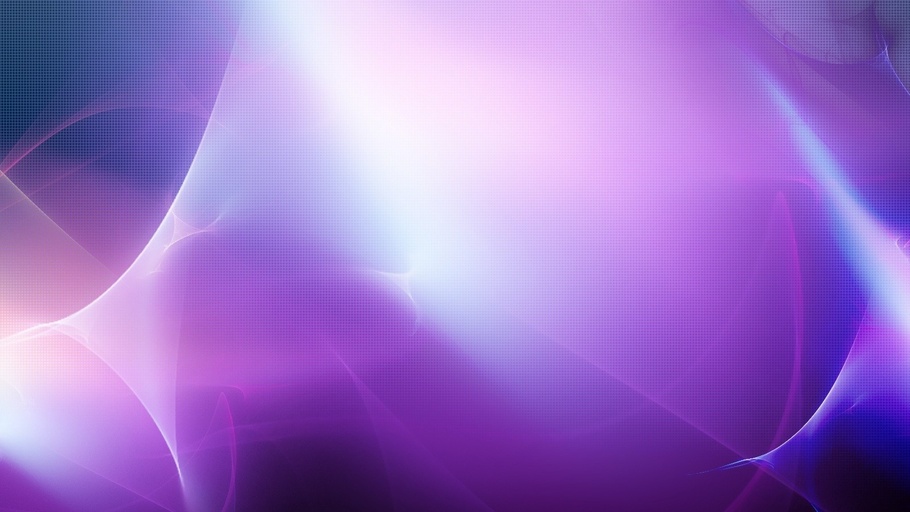 Взаимосвязь знаков Зодиака
 со звуками нотного ряда:
– Овен – нота до и тональность До мажор;– Телец – до-диез (это одновременно и ре-бемоль);– Близнецы – нота ре, а также ключ ре в тональности Ре мажор;– Рак – ре-диез (или Ми мажор);– Лев – нота ми и тональность Ми мажор;– Дева – нота и ключ фа и тональность Фа мажор,– Весы – фа-диез (или соль-бемоль);– Скорпион – соль и тональность Соль мажор;– Стрелец – соль-диез (или ля-бемоль);– Козерог – нота ля и тональность Ля мажор;– Водолей – ля-диез (или си-бемоль);– Рыбы – нота си и тональность Си мажор.
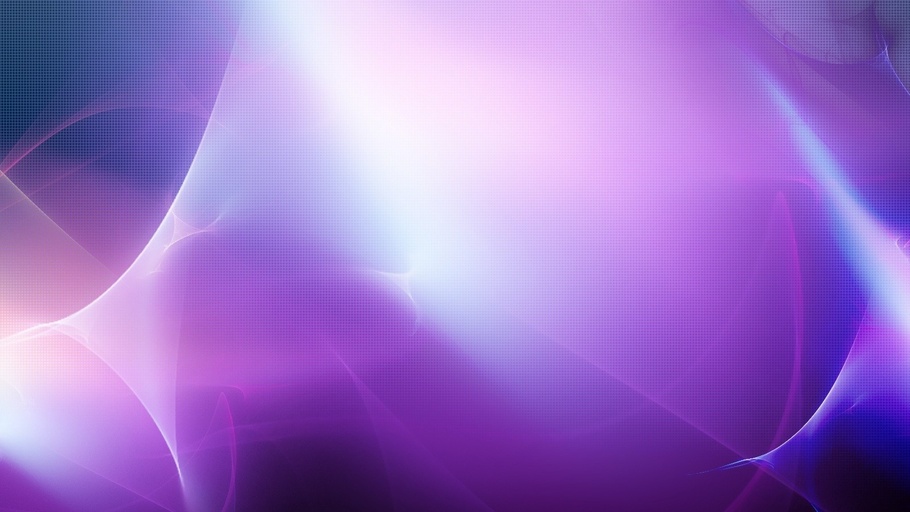 Как определенные ноты влияют на определенные органы:
Звуковая частота, соответствующая ноте до, влияет преимущественно на функции желудка и поджелудочной железы;ре — на желчный пузырь и печень;ми — на органы зрения и слуха;фа — на мочеполовую систему;соль — на функции сердца;ля — легкие и почки;си — на функцию энергообмена, согревая тело. 
Низкие звуки резонируют больше с нижней частью тела, высокие — с верхней (головой).
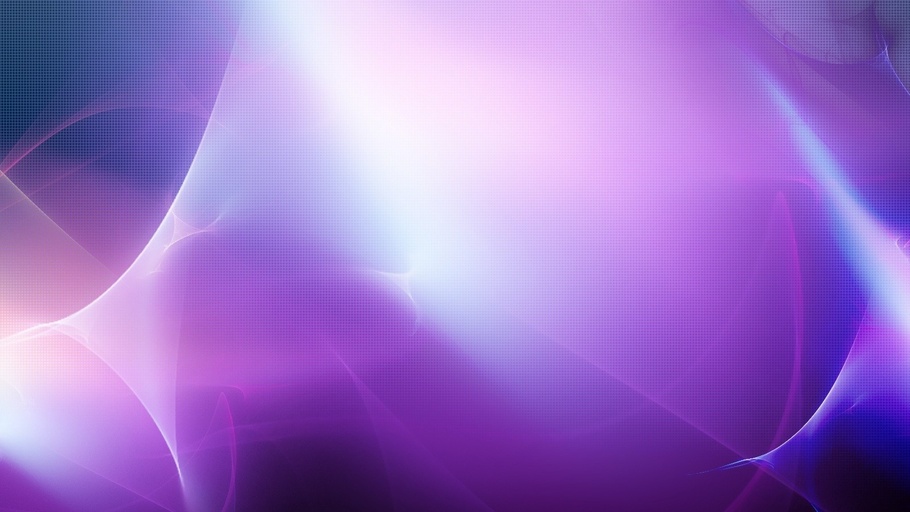 Целебные свойства произносимых звуков:
– звук "И" – прочищает нос, лечит глаза;
– звук "У" – укрепляет горло и голосовые связки;
– звуки "В", "Н", "М", "Э" – улучшают работу  головного мозга;
– звуки "Ц", "К", "Щ", "И" – лечат уши;
– звуки "У", "Ы", "X", "Ч" – улучшают дыхание;
– звуки "О", "А", "С", "М", "И" – лечат заболевания  сердца.
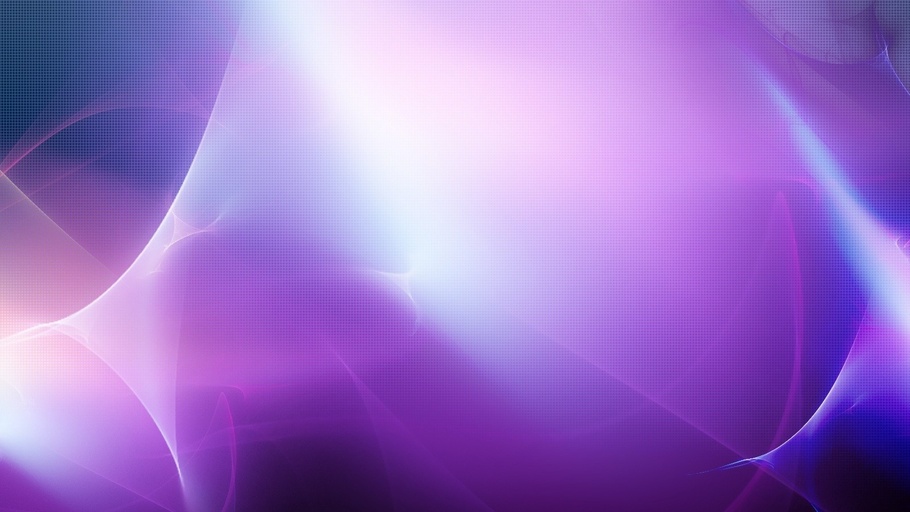 Вывод:
Музыка- это действительно очень хорошее лекарство, просто нужно его правильно принимать! И каждый человек должен понять, что без музыки нельзя жить!